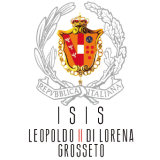 OPERATORE DEL BENESSERE
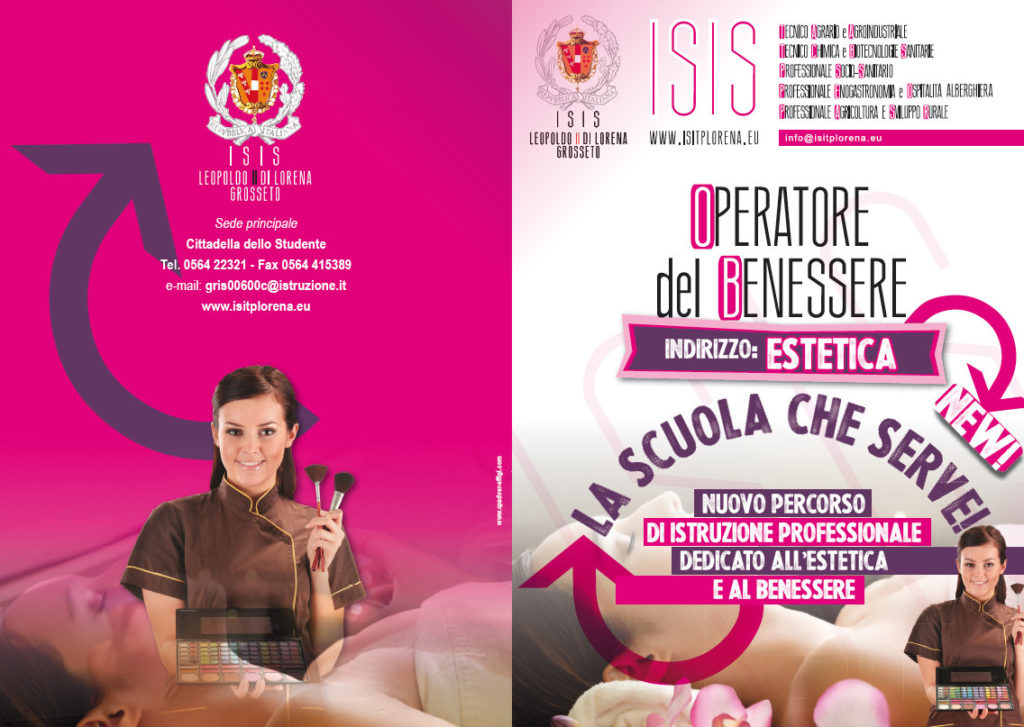 SBOCCHI PROFESSIONALI
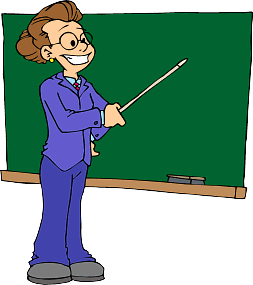 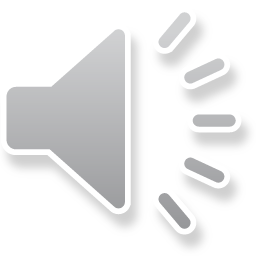 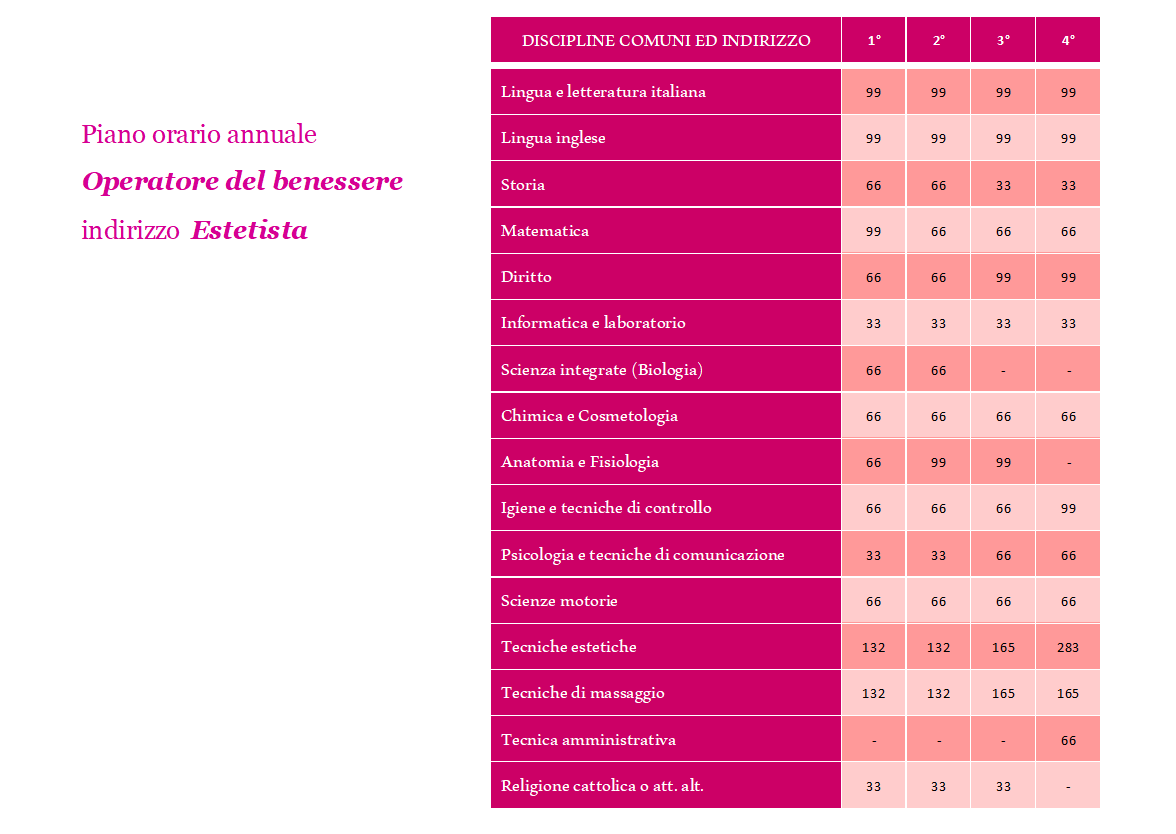 QUALI SONO LE QUALIFICHEQualifica al terzo anno: ADDETTO ALLE CURE ESTETICHE, permette di lavorare all’interno di Centri estetici, Centri benessere, Beauty-farm,  Centri termali e istituti di bellezzaQualifica al quarto anno: TECNICO DELLE CURE ESTETICHE, consente di intraprendere un’attività lavorativa autonoma. Dopo il quarto anno è possibile proseguire in un percorso dell’istruzione  professionale e conseguire il Diploma.
Imparare lavorando !
Tecniche Estetiche 1
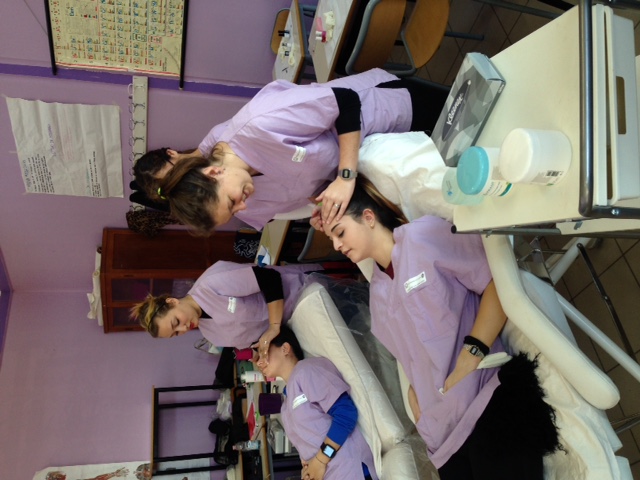 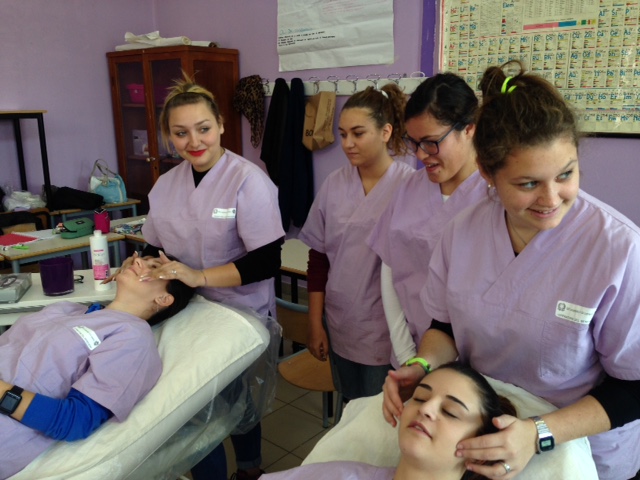 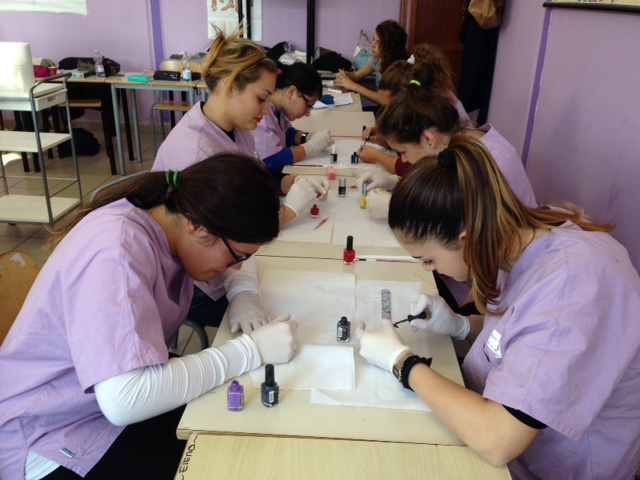 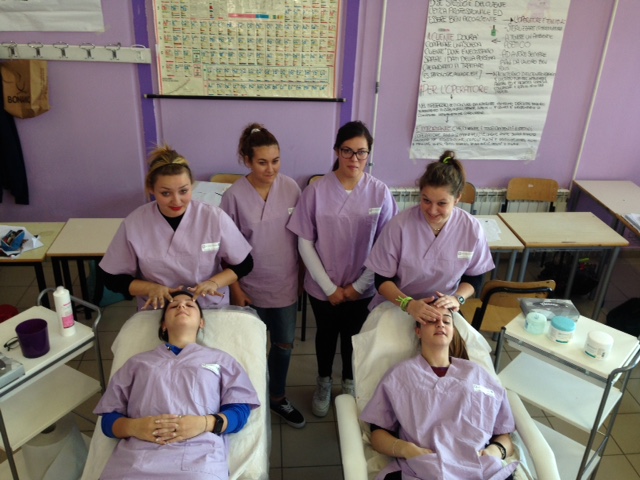 Tecniche Estetiche 1
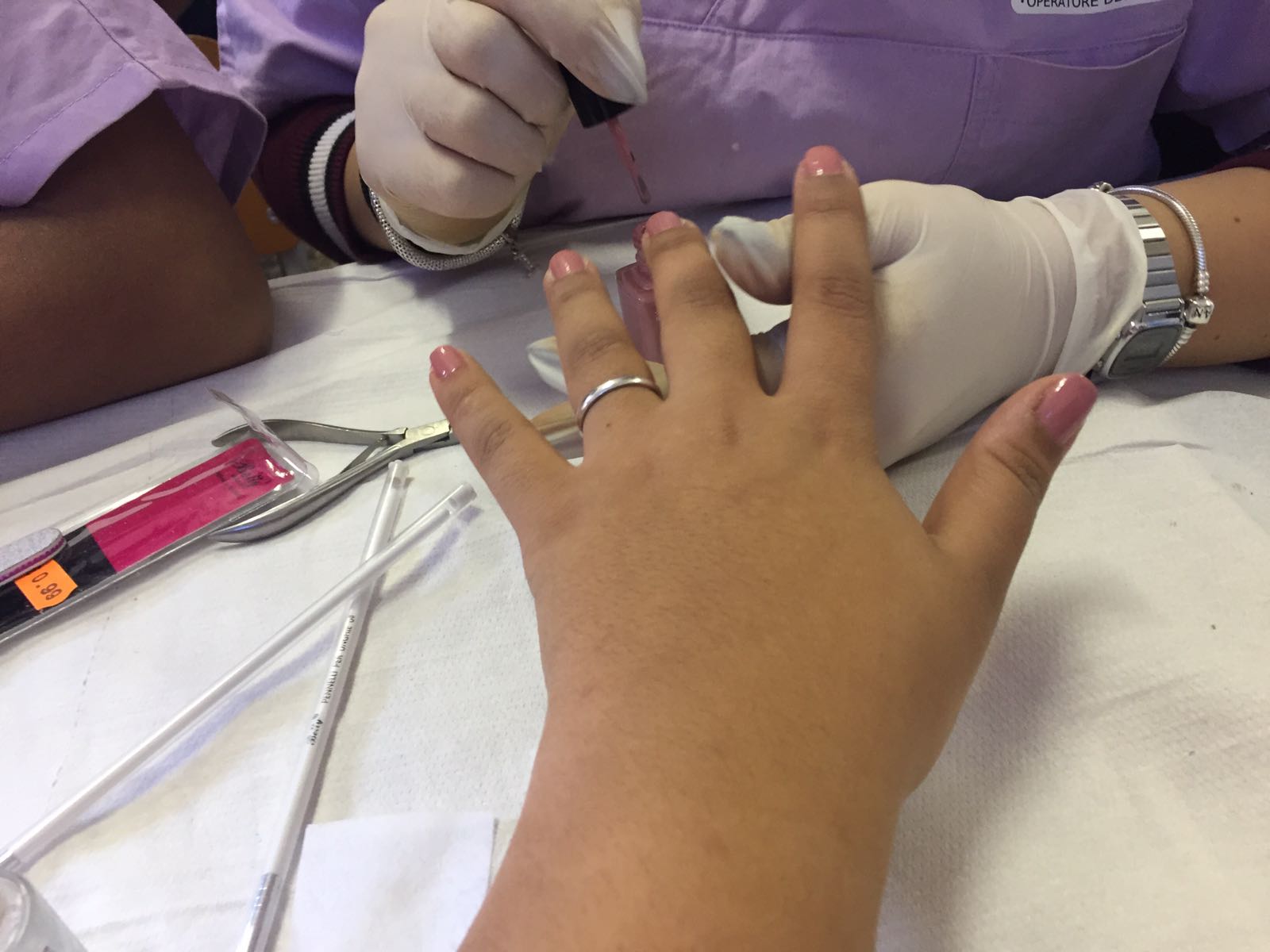 Tecniche Estetiche 1
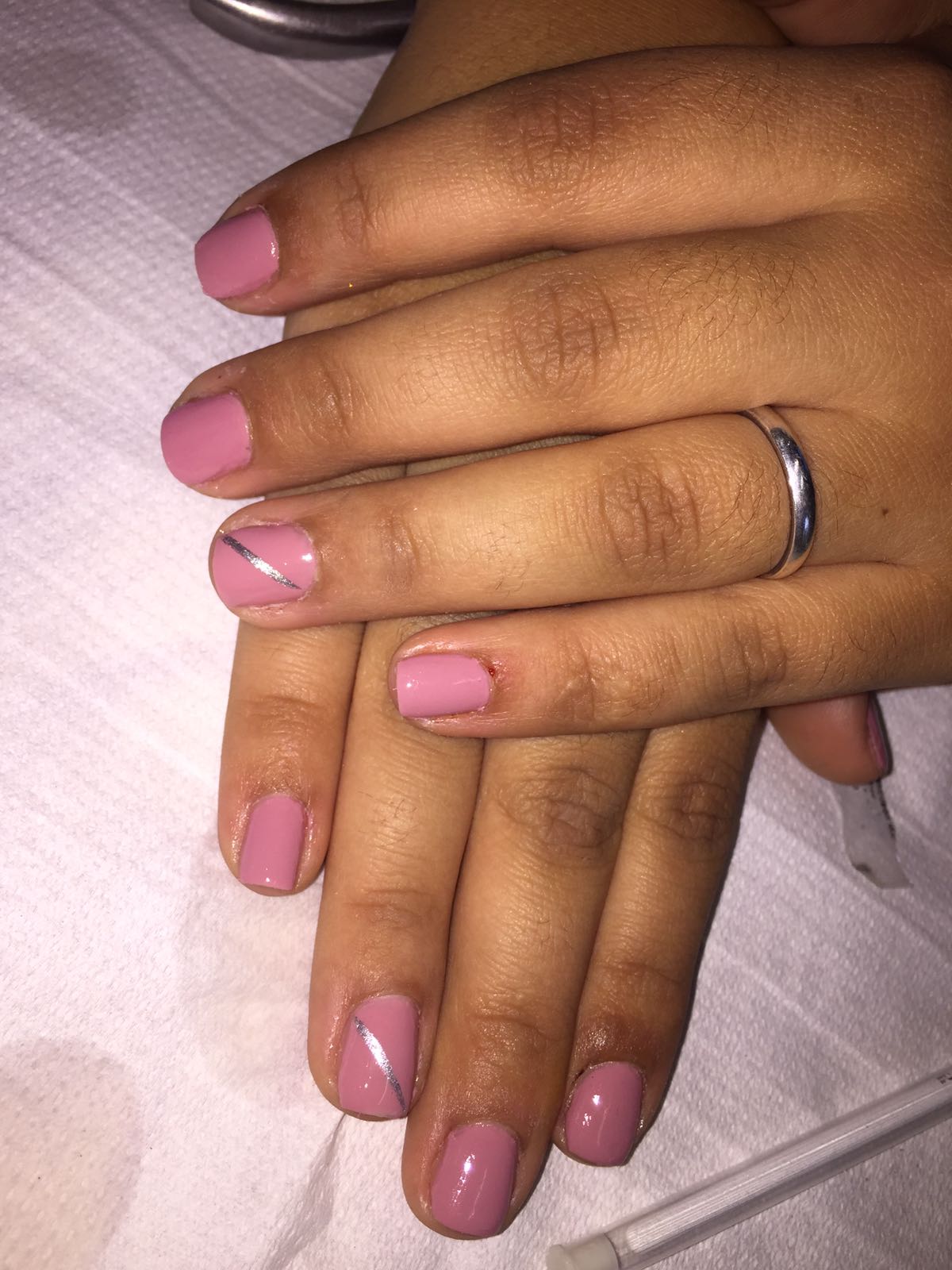 Tecniche estetiche 2
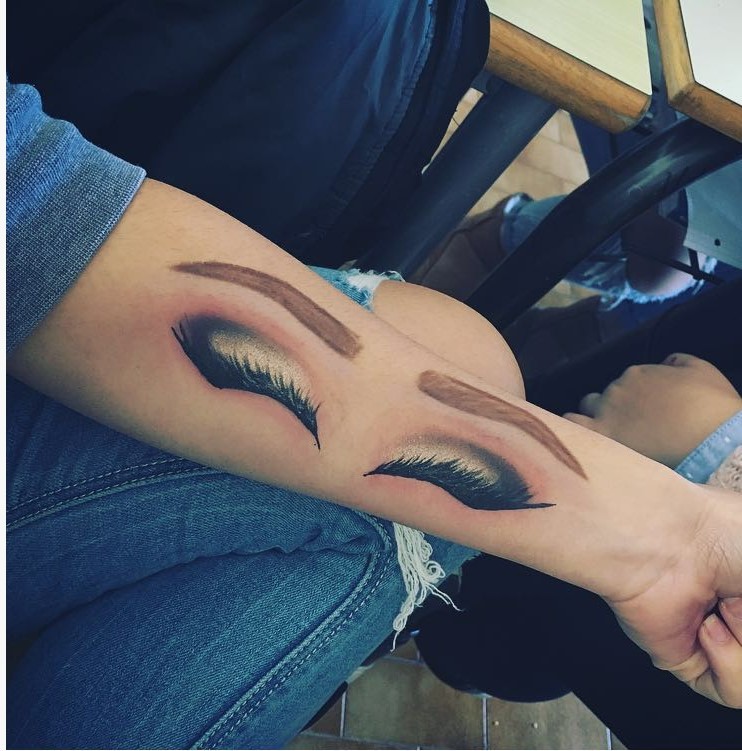 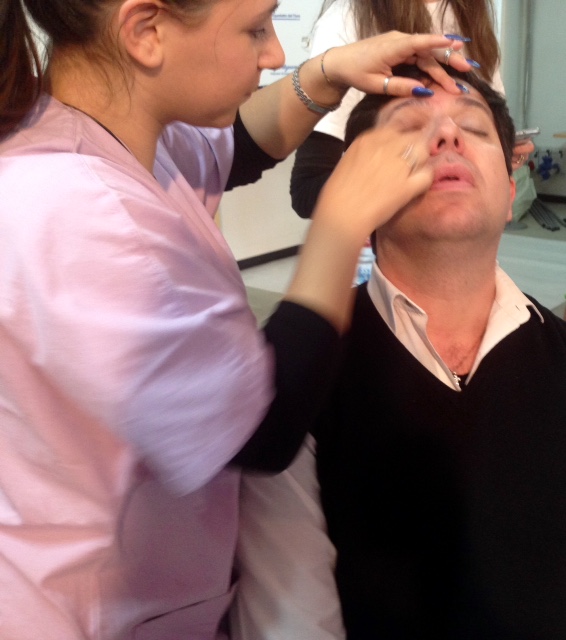 IMPARARE A  PRENDIRSI CURA DI SE STESSI VOUL DIRE FARE STARE  BENE LE PERSONE